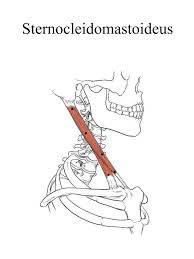 Galvos sukamasis raumuo


Parengė: VPVPMC masažo specialybės mokytojas
                 V. Stankevičius
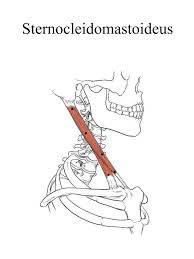 Aprašymas
Ilgas, paviršinis, primenantis diržą raumuo.
Prasidėda dviem galvomis    (vidinė galva – caput mediale,
    šoninė galva – caput laterale)
 nuo raktikaulio medialinio galo ir krūtinkaulio viršutinio galo. 
Eina į viršų ir atgal, prisitvirtindamas prie smilkinkaulio speninės ataugos.
Prisitvirtinimas pradžia
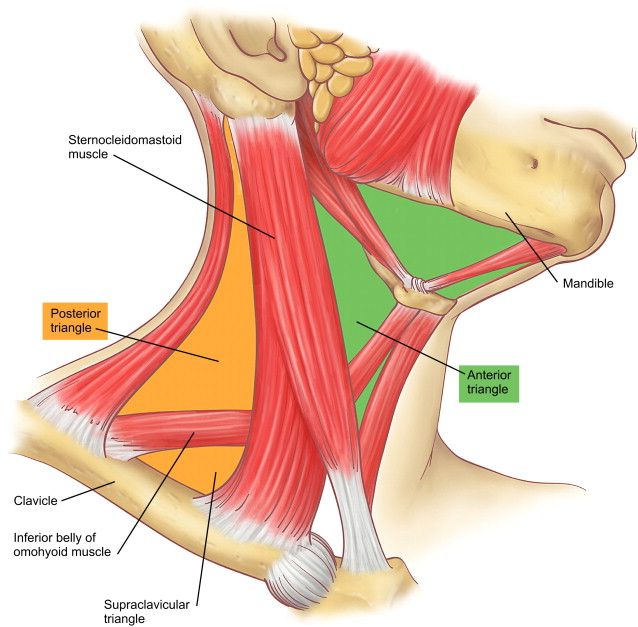 Vidinė galva - Krūtinkaulio rankena – manubrium sterni
Šoninė galva - Vidinis raktikaulio trečdalis – corpus claviculae
Prisitvirtinimas pabaiga
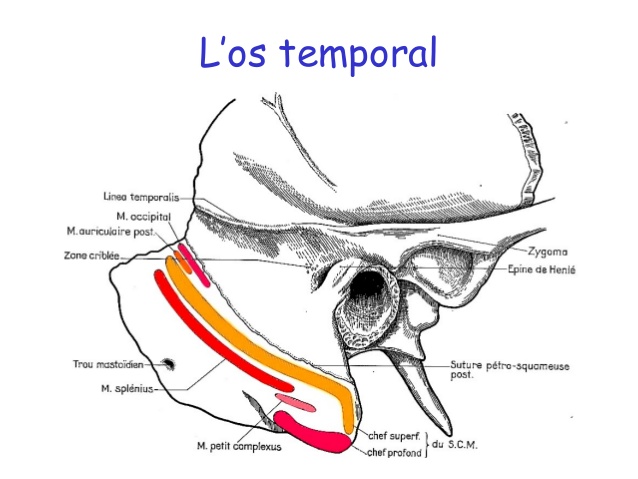 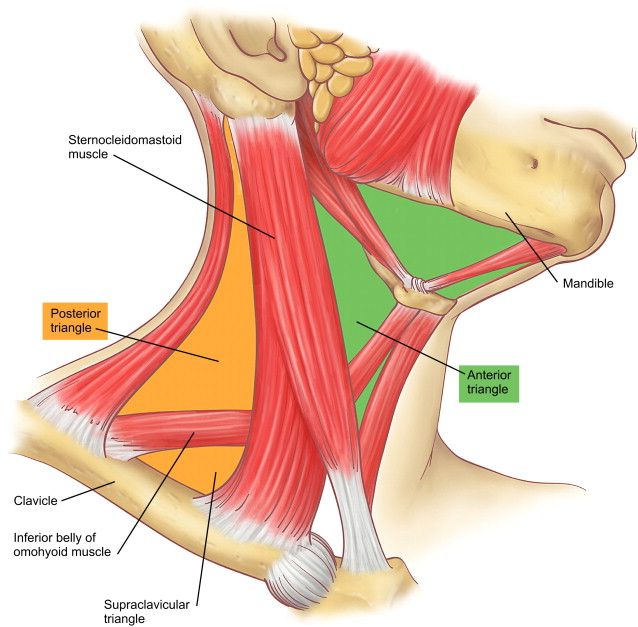 Smilkinkaulio speninė atauga – processus mastoideus ossis temporalis
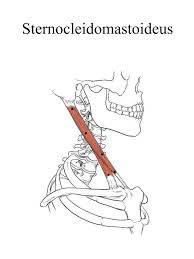 Funkcija
Susitraukęs vienoje pusėje lenkia
 galvą į šoną savo pusėje ir tuo pačiu
 metu suka veidą į priešingą pusę.

Kai pečių lankas fiksuotas, 
susitraukdamas abipus atlošia galvą.

Kai galva fiksuota, susitraukdamas abipus kelia krūtinės ląstą aukštyn, padėdamas forsuotai įkvėpti.
Inervacija
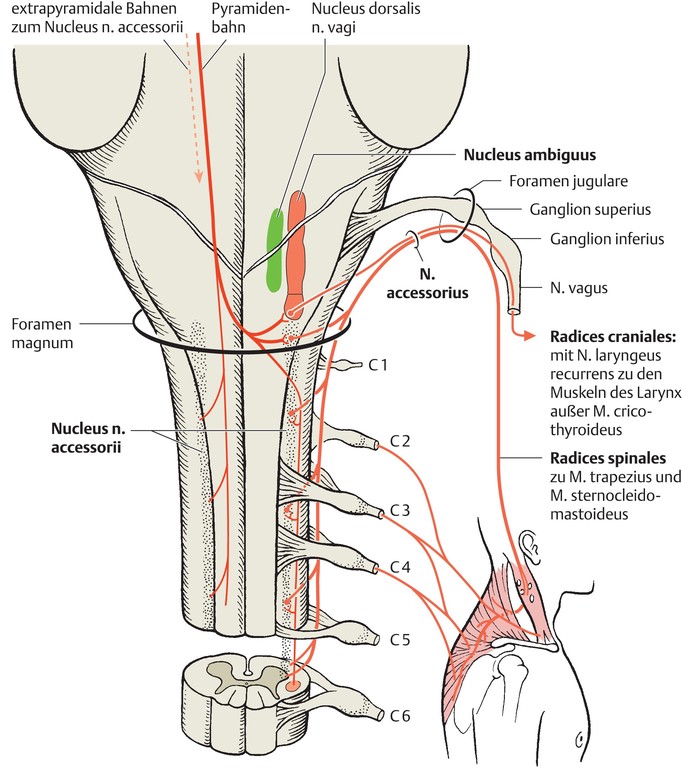 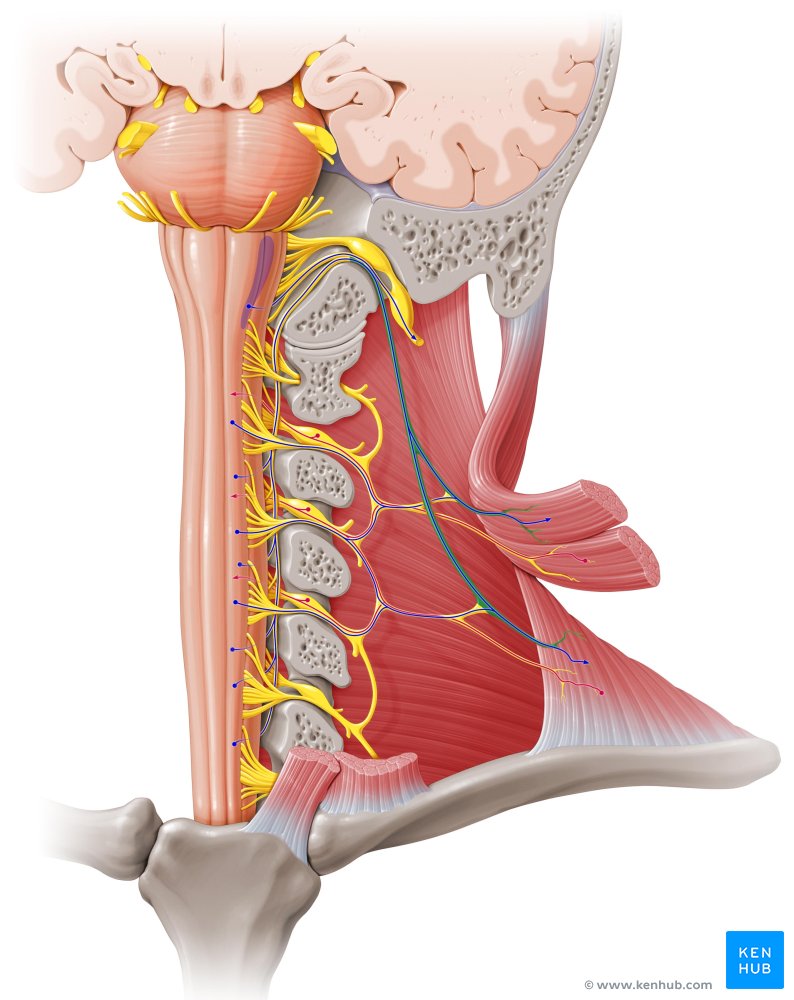 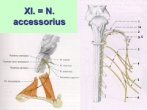 Priedinis nervas XI – nervus accessorius
C3-C4 kaklinių nervų raumeninės šakos – rami musculares nervorum cervicales
Kraujotaka
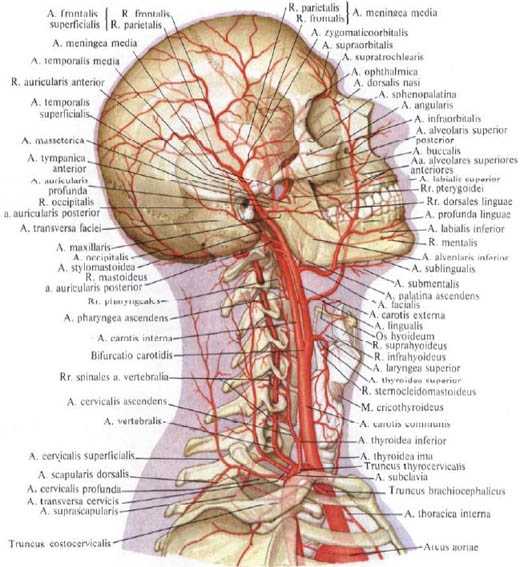 Pakaušinės arterijos galvos
 sukamojo raumens šakos –
 rami sternocleidomastoidei
 arteriae occipitalis
Viršutinės skydliaukės
 arterijos galvos sukamojo
 raumens šaka – ramus 
sternocleidomastoideus arteriae thyroideae superioris
Galvos sukamojo raumens arterija – arteria sternocleidomastoidea
Trigeriniai taškai ir skausmo zonos
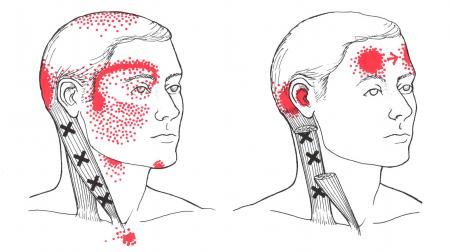 Postizometrinei relaksacijai atlikti:
PVZ., kai susitraukia dešinysis sukamasis galvos raumuo, kaklas pasisuka taip, kad galima pasižiūrėti pro savo kairįjį petį.
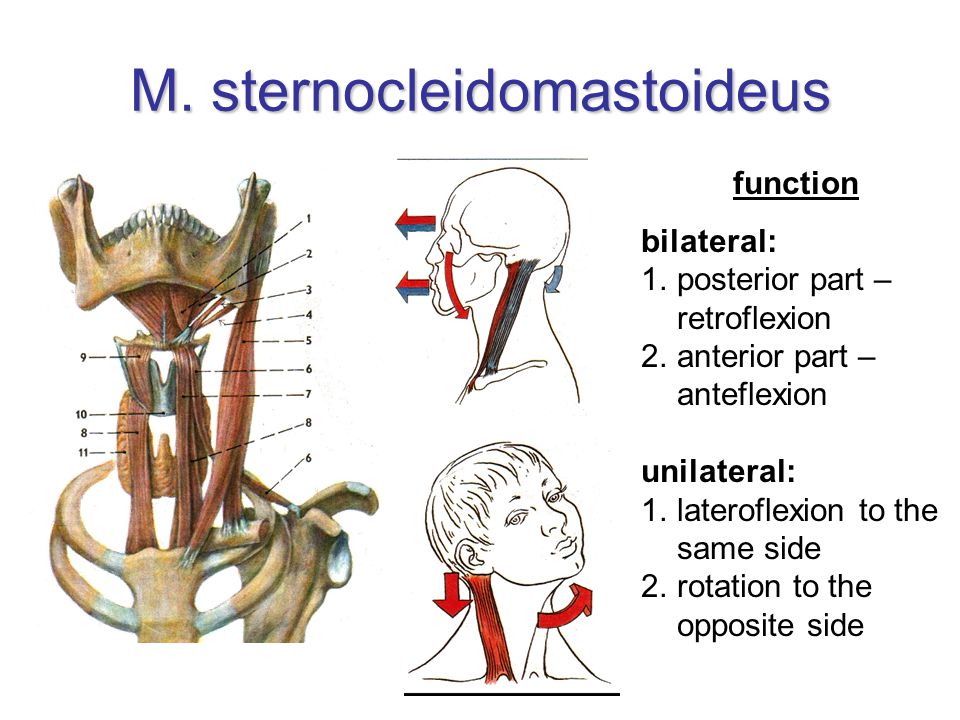